Timetable for the week:
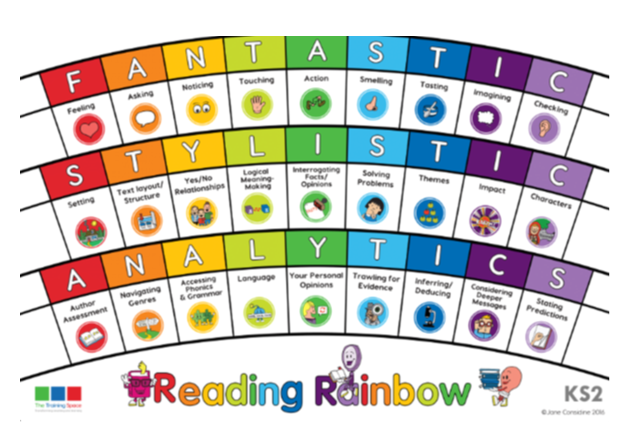 Our LI’s for the week:Y2: Make inferences of the basis of what is being said and done in a book read independentlyY3: Draw inferences such as inferring characters' feelings, thoughts and motives from their actions, and justifying inferences with evidence. Y4: Draw inferences such as inferring characters' feelings, thoughts and motives from their actionsand justifying inferences with evidence clearly taken from the text
Initiate/Model – write this in your margin.
Lenses: Band 3/4

Feeling

Inferring/Deducing
Sentence Starters:
Feeling: 
The character’s emotions change when…


Inferring/Deducing:
I believe that the central character is…
(thinking, feeling, going to…)
Feeling: 
The character’s emotions change when…

Chot down ideas together that show different emotions.
Can you identify a specific moment when they change?
Inferring/Deducing:
I believe that the central character is…
(thinking, feeling, )
Chot down ideas together:Why is the character feeling like that? What are they thinking about what is happening? What might they do next because of it?
Vocabulary Task Roald Dahl & Jaqueline Wilson:Find words in the text that mean the same as: ceased, Be quiet, unusual, observed, chuckled, ridiculousVocabulary Task Michael Morpurgo:peculiar, observe, precipice, evening, scowled, report, slashed
cease,
Lenses: Band 1/2 

Feeling

Inferring/Deducing
Sentence Starters:
Feeling: ____________________ feelings are…

Inferring/Deducing: If I were ______________________, I would…
Feeling
Inferring/Deducing
___________________’s_ (name the character) feelings are…

Chot down ideas together exploring what the  different characters feelings are and why.
If I were ______________________, I would…   because…

Chot down ideas together of what you might do if you were that particular character. Why would you do that?
Vocabulary Task Roald Dahl & Jaqueline Wilson:Find words in the text that mean the same as: ceased, Be quiet, unusual, observed, chuckled, ridiculousVocabulary Task Michael Morpurgo:peculiar, observe, precipice, evening, scowled, report, slashed
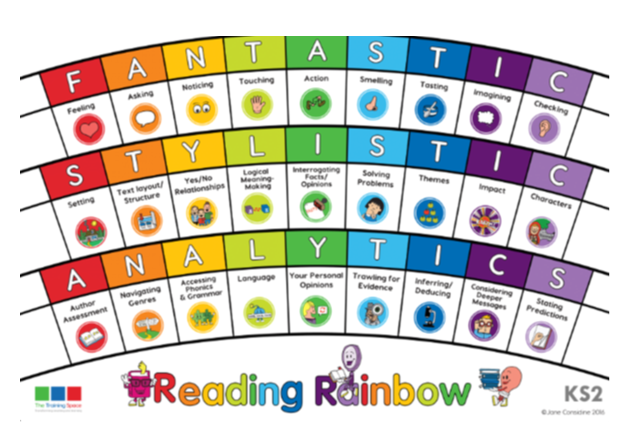 ENABLE – please write this in the margin.
Session – Enable (Independent follow-up task) MM
Feeling: 
Explain a point in the text when the main character’s feelings change. What caused this to happen?
The character’s emotions change when…
Inferring/Deducing:
How would Hogarth have felt when he saw The Iron Man on the cliff?
I believe that the central character… because…
Bonus question: MM
How do you think Hogarth’s father felt when the farmer next door laughed at him when he told him what his son had said? Why?
Bonus question: JW, RD
Why did the farmer at the next farm laugh at Hogarth’s father?
Session – Enable (Independent follow-up task) JD
Language: 
1. What are Hogarth’s feelings when he sees The Iron Man on the cliff?
___________________’s_ feelings are…

Language:
2. What would you do if you were Hogarth?
If I were ______________________, I would…
Bonus question: Band 1 / 2 
What would you do if you were Hogarth’s Father?